Внеклассное мероприятие по теме «Послание Владимира Мономаха»
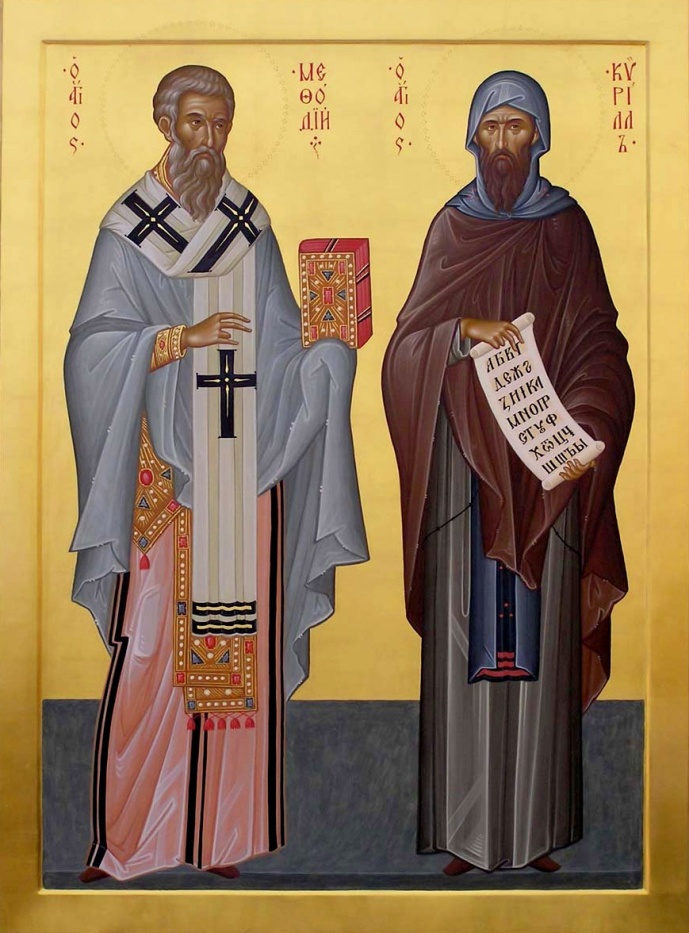 Подготовила учитель музыки 
МОУ Дуниловской ООШ 
Рыкушина Елена Сергеевна
24 мая
День славянской письменности 
и культуры
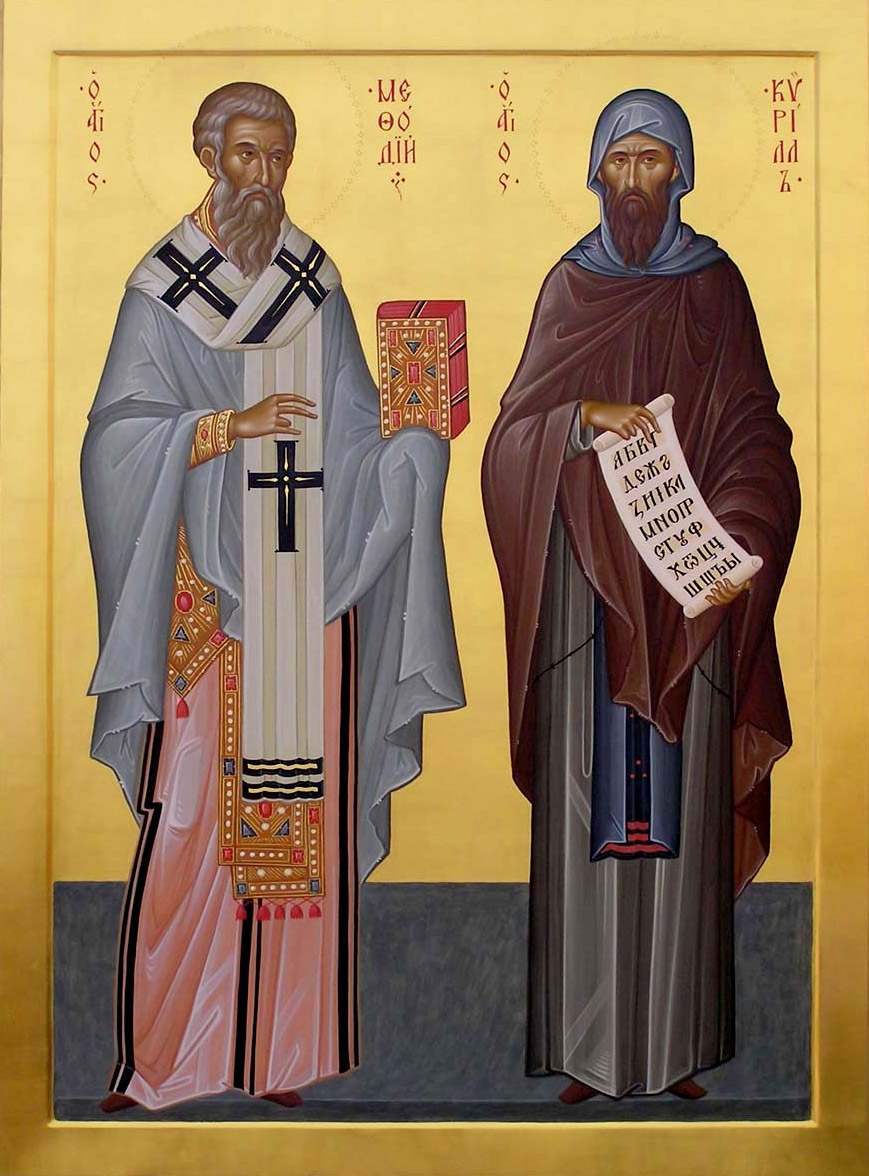 Праздник, приурочен ко дню памяти святых  равноапостольных Кирилла и Мефодия.
Братья составили первую славянскую азбуку и перевели богослужебные книги на славянский язык. Тем самым были заложены основы славянской письменности и культуры.
Святой - это личность, обладающая высшим, божественным совершенством, глубоко чтимый, угодный Богу, относящийся к самому дорогому.
Равноапостольные -  это личности которые равны по подвигу.
Апостол – посланник.
Заслуги Кирилла и Мефодия
составили славянскую азбуку,
 перевели с греческого на славянский язык богослужебные  книги, 
 способствовали введению и распространению славянского богослужения.
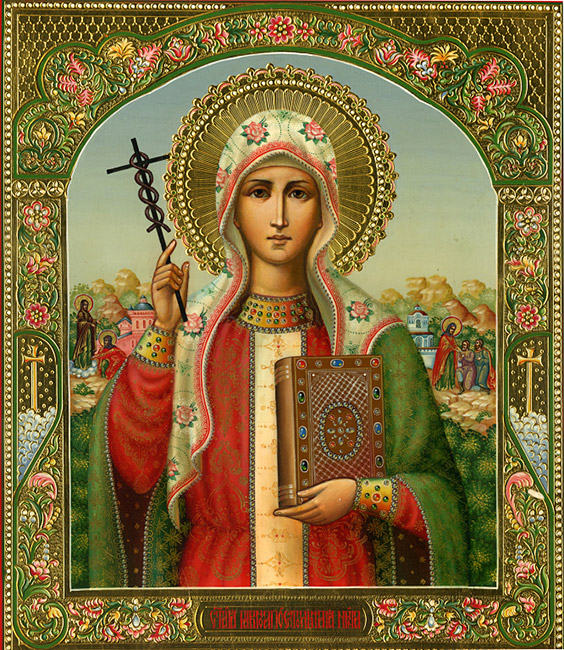 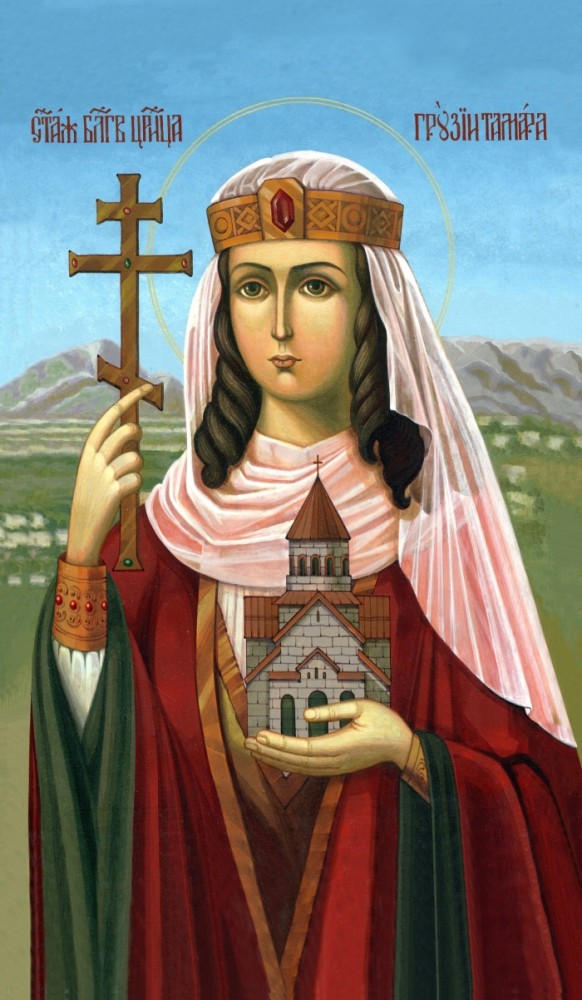 Равноапостольная просветительница Нина
Равноапостольная царица 
Тамара
Послание Владимира Мономаха детям
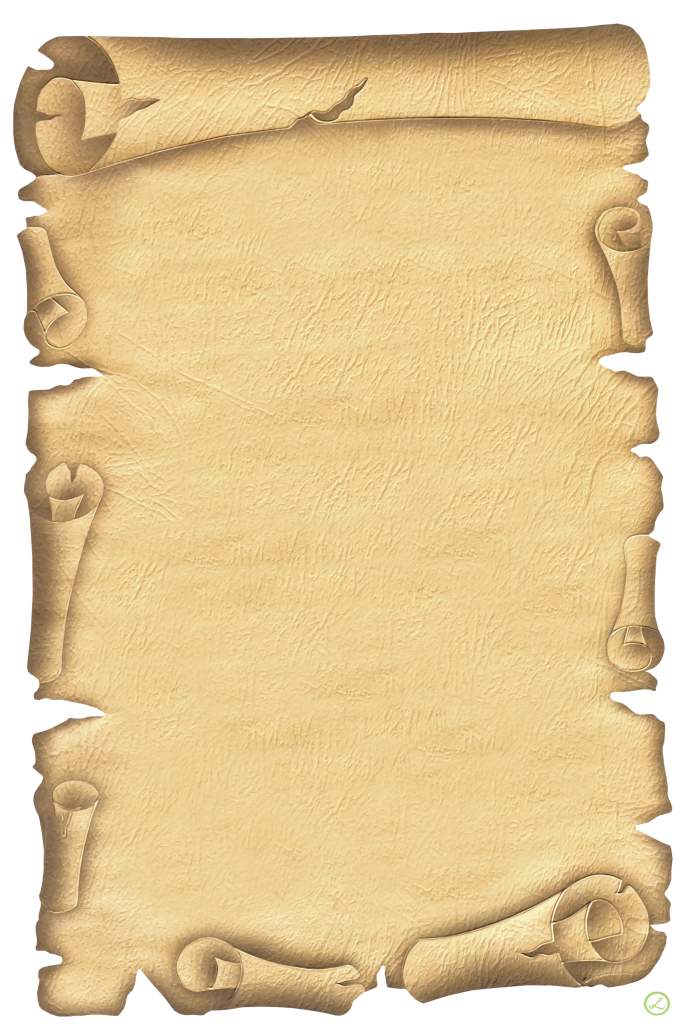 Всего же более убогих не забывайте, но, насколько можете, по силам кормите и подавайте сироте и вдовицу оправдывайте сами, а не давайте сильным губить человека.
5 Заповедь Блаженств: Блажени милостивии, яко тии помиловани будут. Блаженны милостивые, потому что они помилованы будут. Милостивые - люди, имеющие доброе сердце - милосердные, сострадательные ко всем, готовые всегда помочь нуждающимся, чем только могут. Такие люди сами будут помилованы Богом, им будет явлена особая милость Божия.
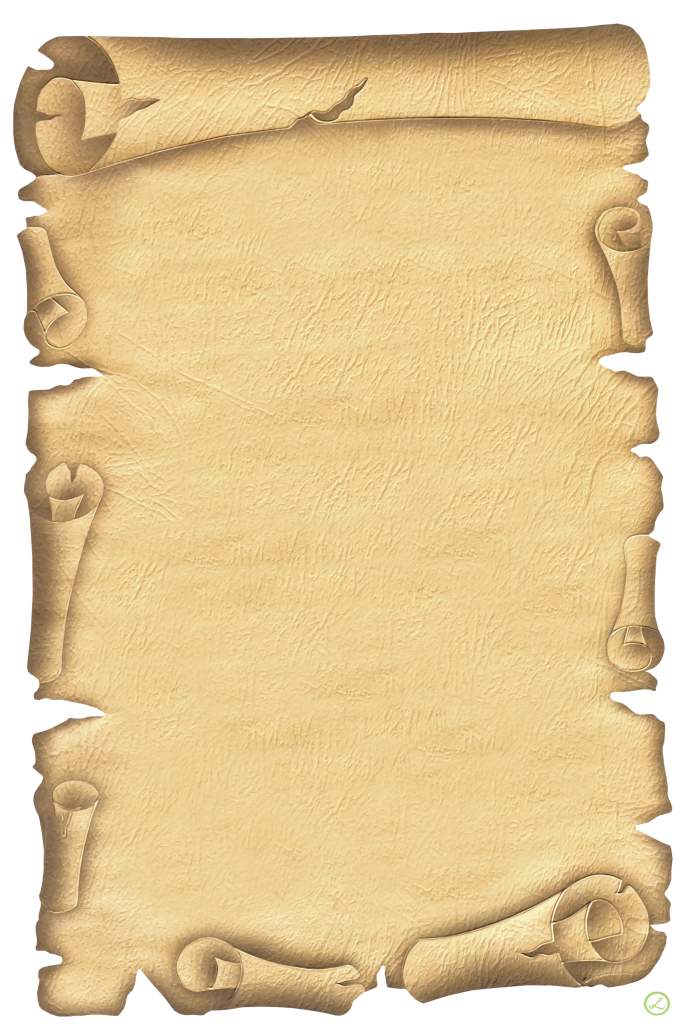 Ни правого, ни виновного не убивайте и не повелевайте убить его; если и будет повинен смерти, то не губите никакой христианской души.
6 Заповедь Божия. Не убивай.
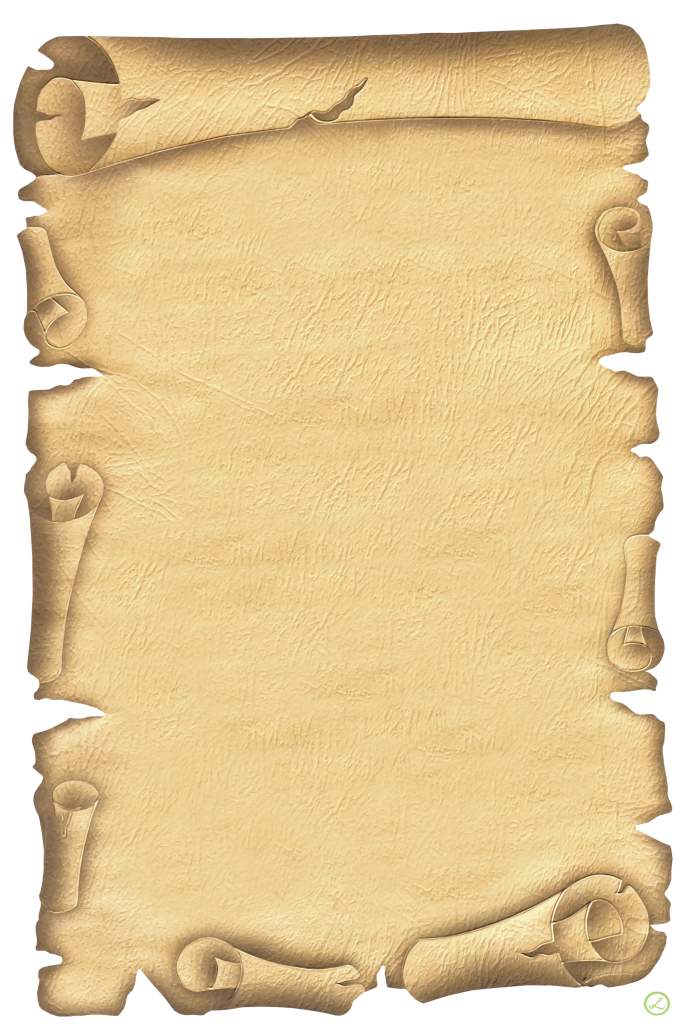 Говоря что-либо, дурное или хорошее, не клянитесь богом, не креститесь, ибо нет тебе в этом никакой нужды. Если же вам придется крест целовать братии или кому-либо, то, проверив сердце свое, на чем можете устоять, на том и целуйте, а поцеловав, соблюдайте, чтобы, преступив, не погубить души своей.
3 Заповедь Божия. Не произноси имени Господа, Бога твоего, напрасно; ибо не оставит Господь без наказания того, кто употребляет имя Его напрасно.
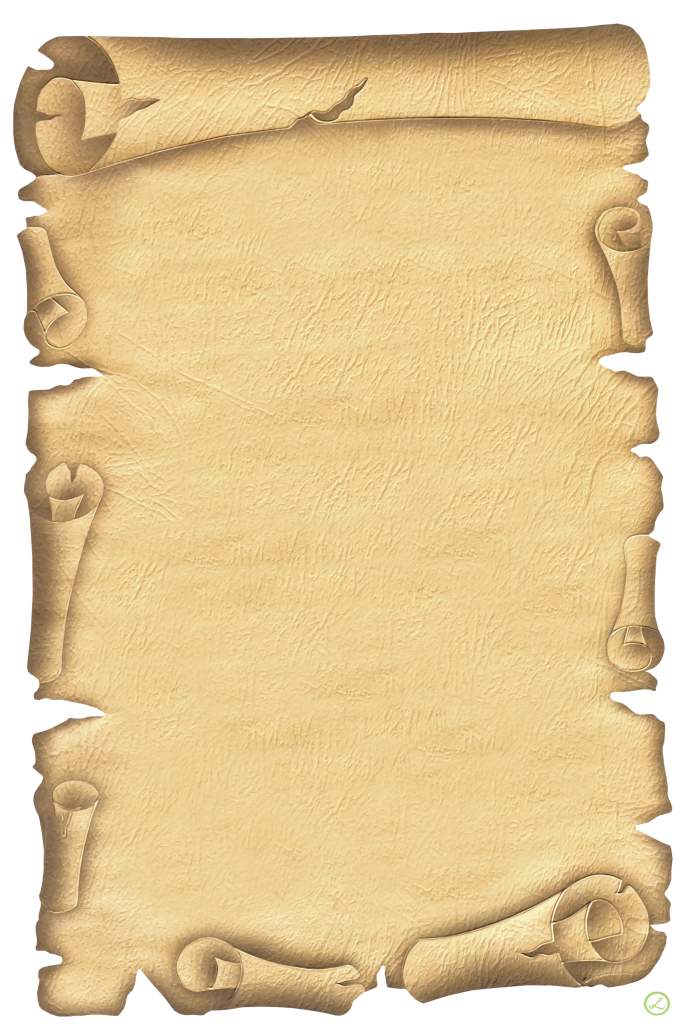 Епископов, попов и игуменов чтите, и с любовью принимайте от них благословение, и не устраняйтесь от них, и по силам любите и заботьтесь о них, чтобы получить по их молитве от бога… Старых чтите, как отца, а молодых, как братьев.
5 Заповедь Божия. Не произноси имени Господа, Бога твоего, напрасно; ибо не оставит Господь без наказания того, кто употребляет имя Его напрасно.
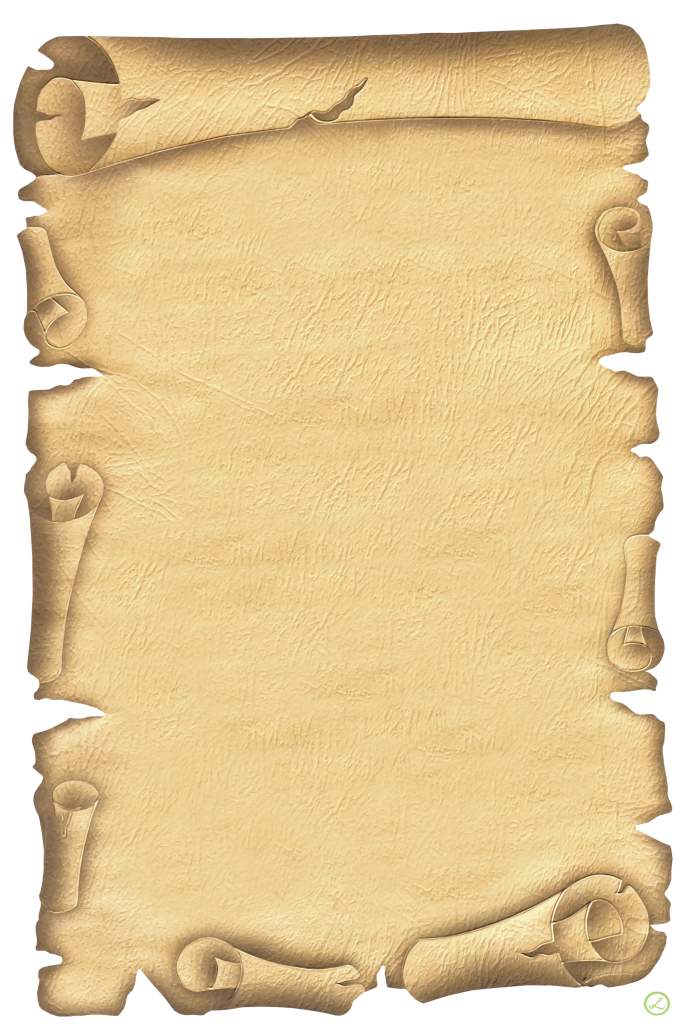 В дому своем не ленитесь, но за всем сами наблюдайте; не полагайтесь на тиуна или на отрока, чтобы не посмеялись приходящие к вам ни над домом вашим, ни над обедом вашим. На войну выйдя, не ленитесь, не полагайтесь на воевод; ни питью, ни еде не предавайтесь, ни спанью; сторожей сами наряживайте и ночью, расставив стражу со всех сторон, около воинов ложитесь, а вставайте рано; а оружия не снимайте с себя второпях, не оглядевшись по лености, внезапно ведь человек погибает.
3 Заповедь Блаженств. Блажени кротцыи, яко тии наследят землю. Блаженны кроткие, потому что они наследуют (получат во владение) землю. Кроткие - люди, которые терпеливо переносят всякие несчастья и тяготы не огорчаясь (без ропота) на Бога, и смиренно переносят всякие неприятности и обиды от людей, не сердясь ни на кого.
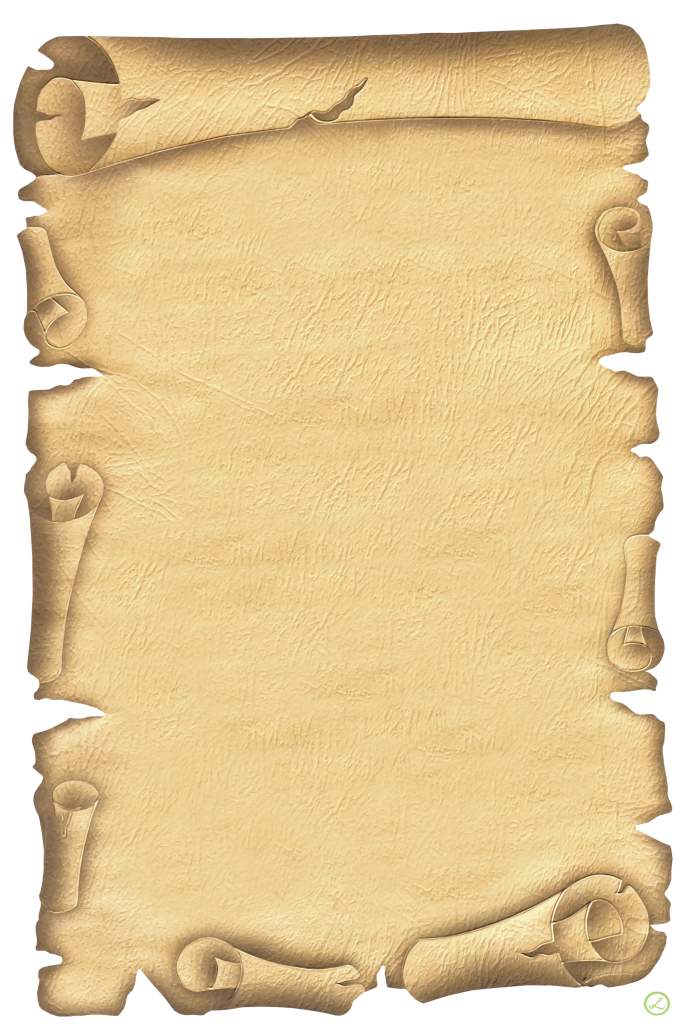 Лжи остерегайтесь…от того ведь душа погибает и тело.
9 Заповедь Божия . Не лжесвидетельствуй.)
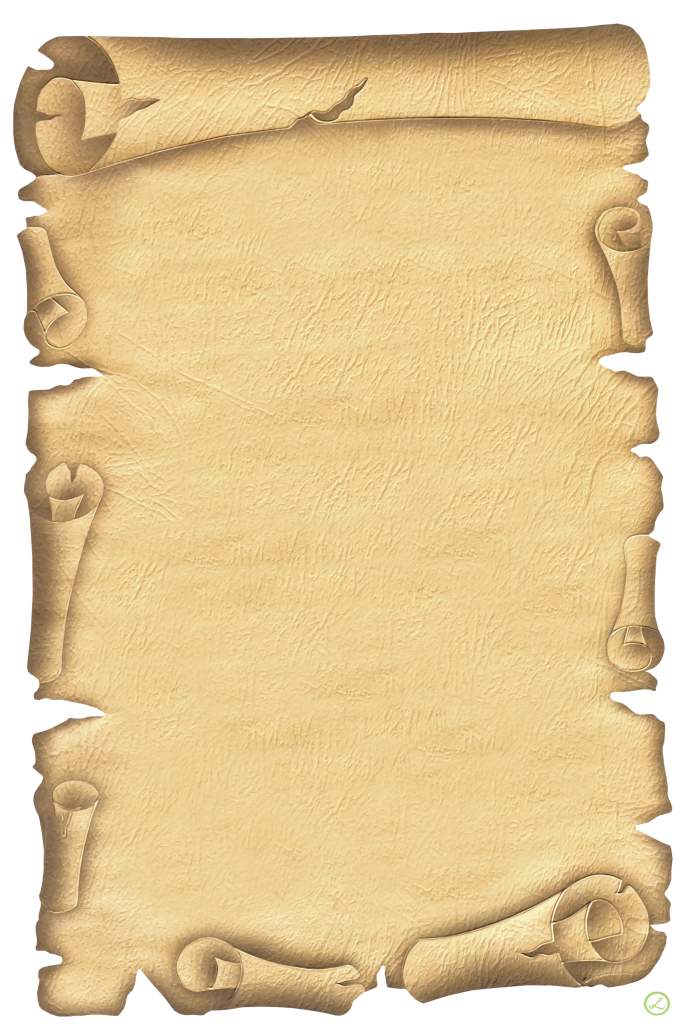 Куда бы вы ни держали путь по своим землям, не давайте отрокам причинять вред ни своим, ни чужим, ни селам, ни посевам, чтобы не стали проклинать вас.
8 Заповедь Божия. Не кради.
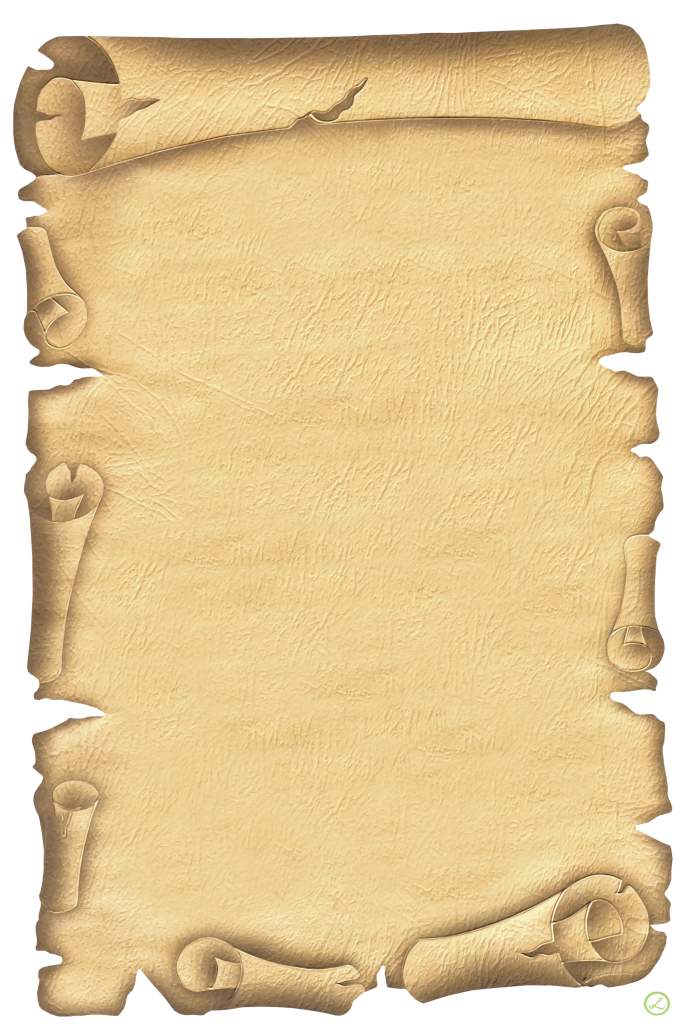 Куда же пойдете и где остановитесь, напоите и накормите нищего, более же всего чтите гостя, откуда бы к вам ни пришел, простолюдин ли, или знатный, или посол; если не можете почтить его подарком, — то пищей и питьем: ибо они, проходя, прославят человека по всем землям, или добрым, или злым. Больного навестите, покойника проводите, ибо все мы смертны. Не пропустите человека, не поприветствовав его, и доброе слово ему молвите…
5 Заповедь Блаженств.  Блажени милостивии, яко тии помиловани будут. Блаженны милостивые, потому что они помилованы будут. Милостивые - люди, имеющие доброе сердце - милосердные, сострадательные ко всем, готовые всегда помочь нуждающимся, чем только могут. Такие люди сами будут помилованы Богом, им будет явлена особая милость Божия.)
А вот вам и основа всему: 
страх божий имейте превыше всего.
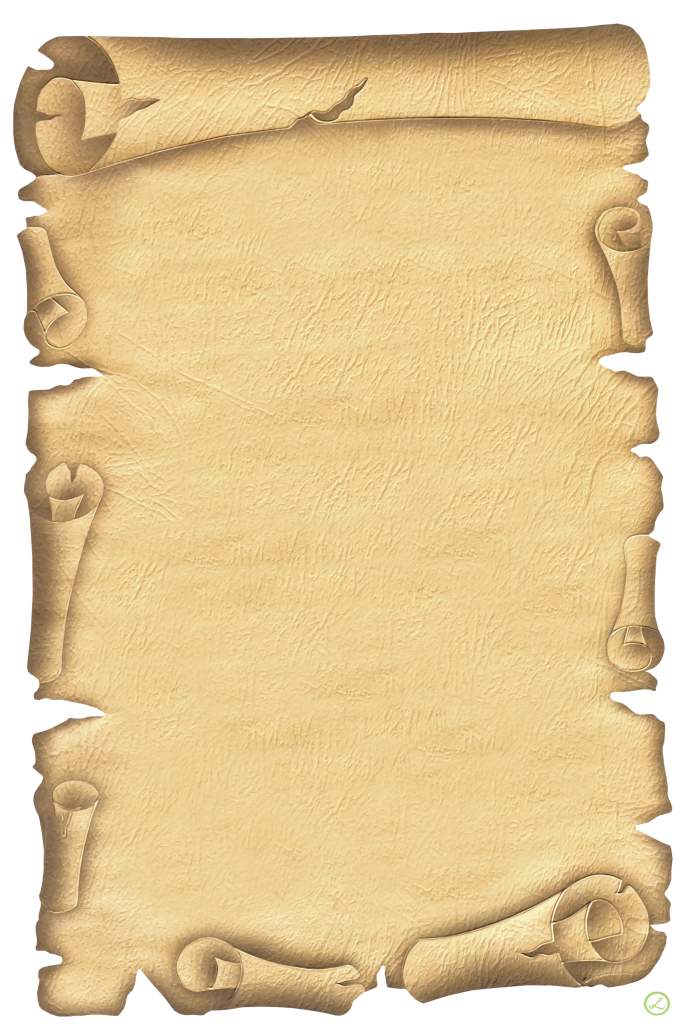 Страх Божий- благочестие, как боязнь греха. В.И.Даль. Нужно бояться совершать грех.
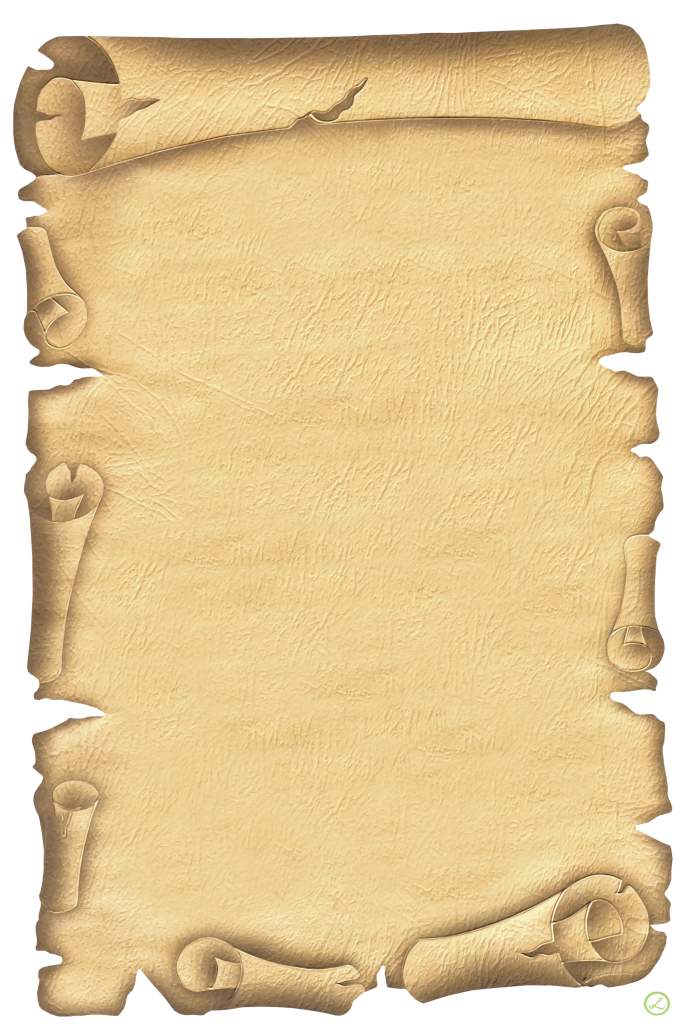 «ибо они, проходя, прославят человека по всем землям, или добрым, или злым.»
«Как проживёшь, так и прослывёшь»?
Прослытие - слава о ком-то, прослыть как или чем, 
слыть, стать известным, по добру или по худу, 
заслужить славу, мнение общества. .
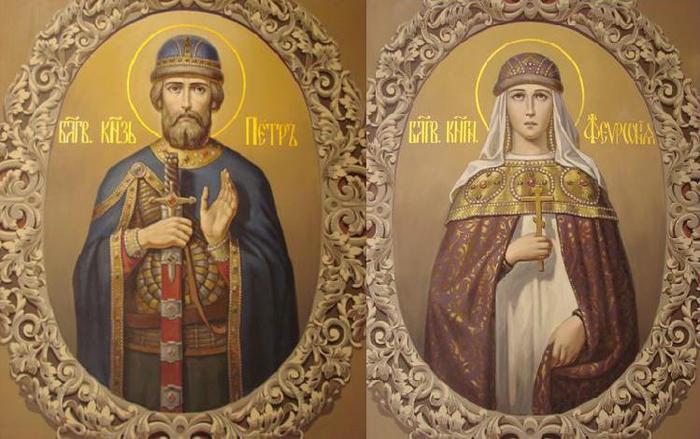 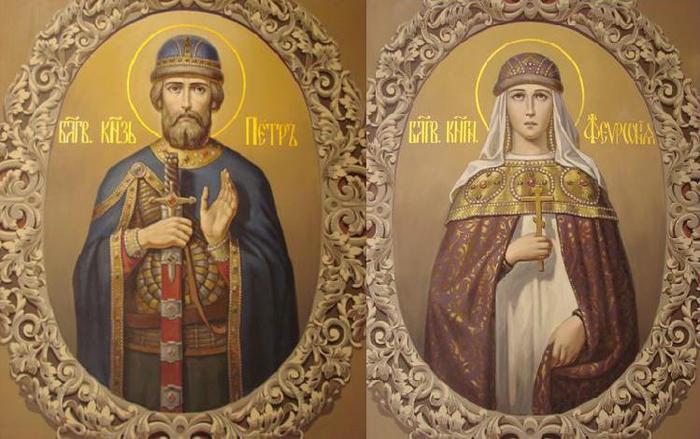 Княгиня Феврония
Князь Пётр
Благоверный – верный благу (добру).
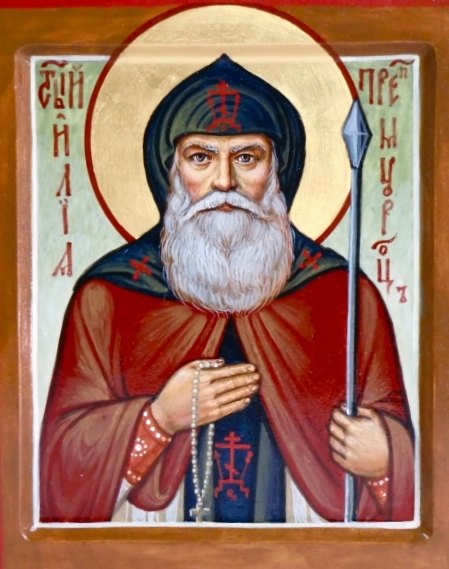 Илья Муромец
Праведные дела – это дела, которые … определёнными правилами.
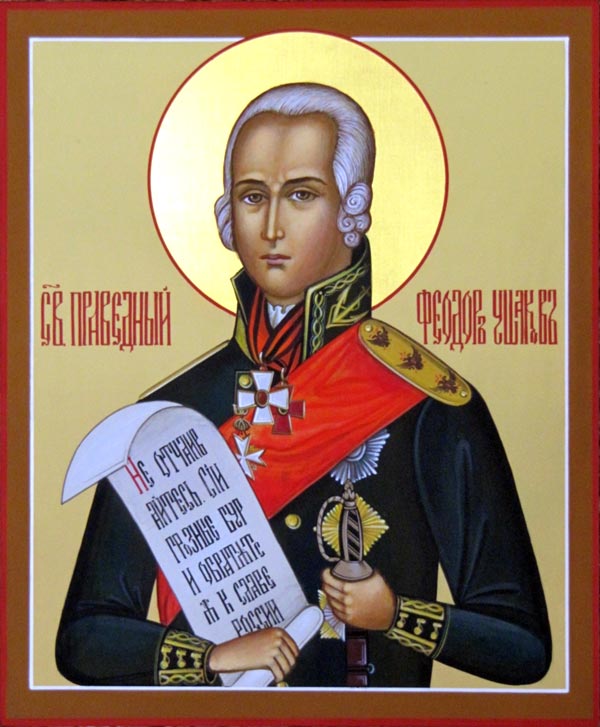 Фёдор Ушаков
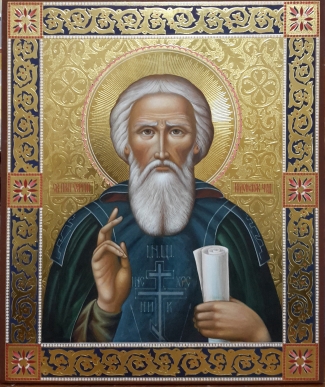 Сергий Радонежский
Преподобный – монах, стремящийся стать подобным Иисусу Христу.
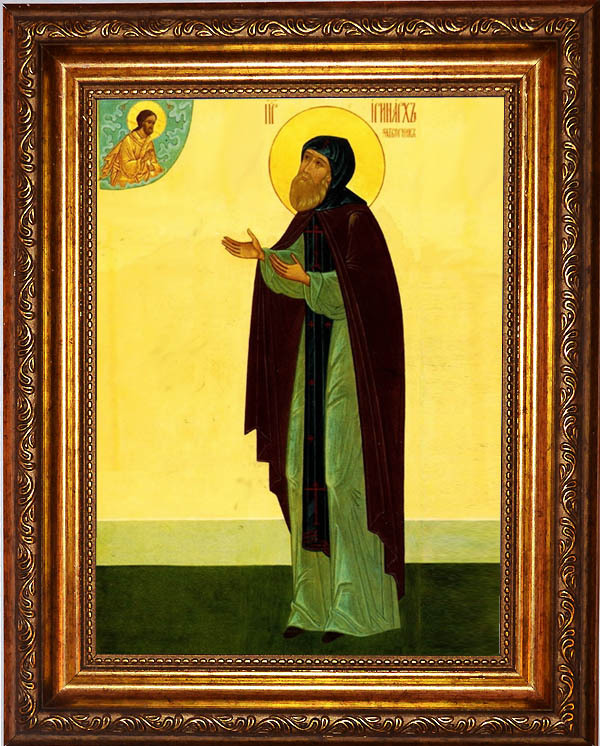 Иринарх Затворник
Исповедник – человек готовый вопреки внешним противодействующим силам отстаивать свою веру.
Мучениками называют тех, кто ценой своей жизни свидетельствовал о Боге.
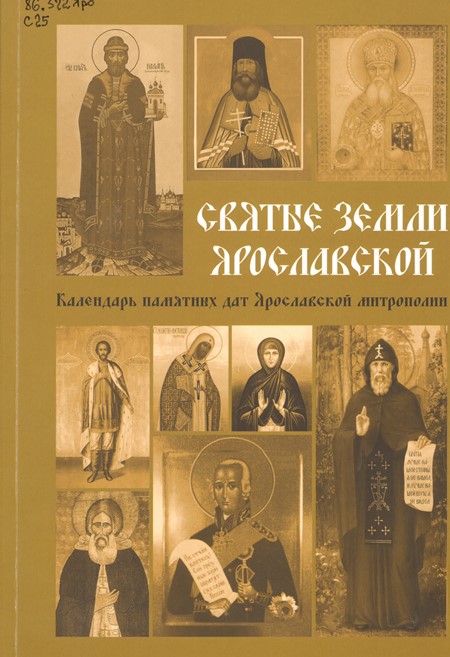 Святые земли ярославской

Календарь памятных дат Ярославской митрополии
Тропа́рь — краткое молитвенное песнопение, в котором раскрывается сущность праздника, и где святой или святая прославляется и призывается на помощь.
Велича́ние  - это торжественное церковное воспевание святого или событие, имеющие важное религиозное значение.
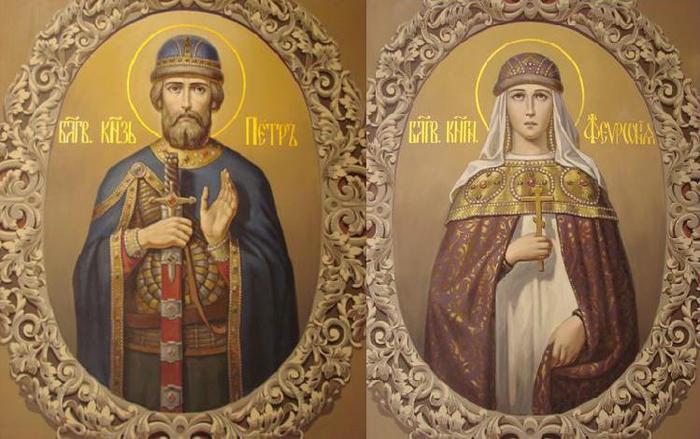 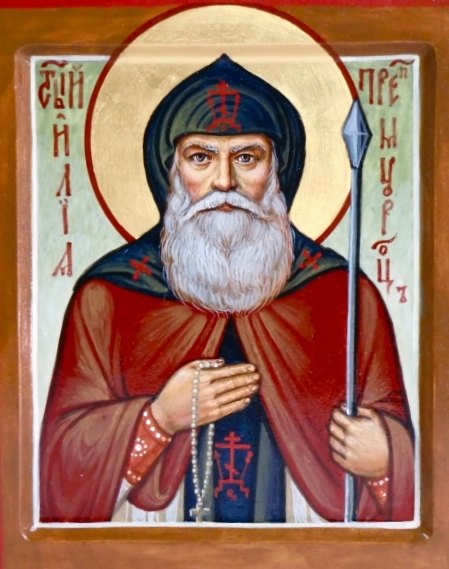 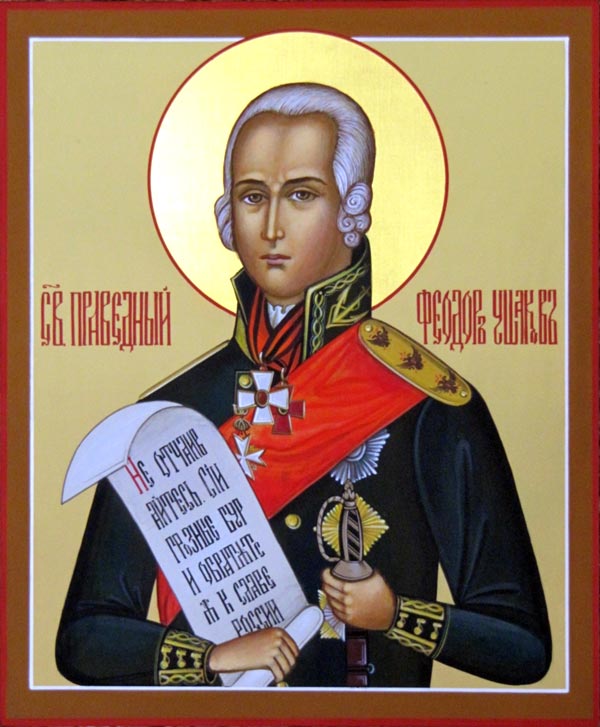 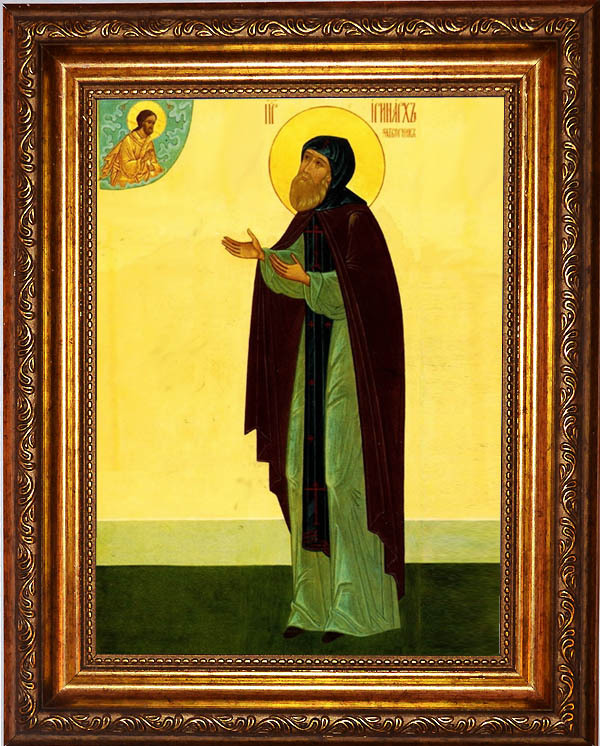 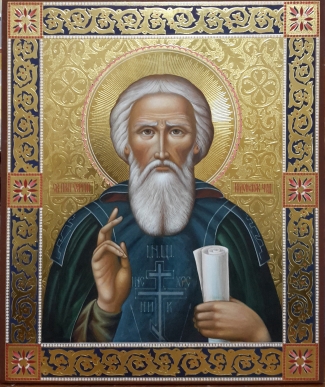 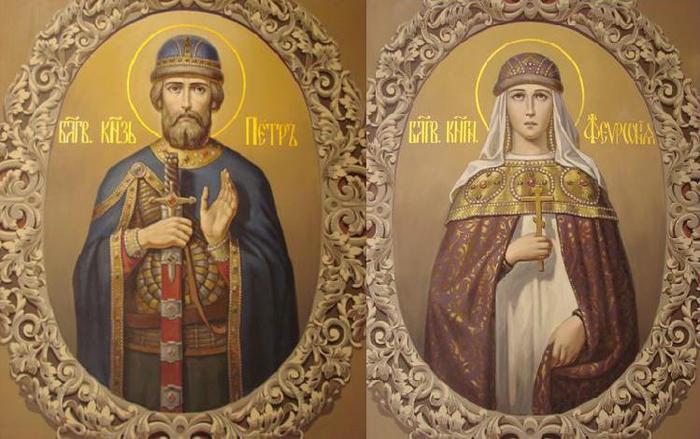 Святой(ая)
Затворник
Князь\Княгиня
Преподобный
Монах
Праведный
Воин
Благоверный
Благочестивый
Игумен